Springtime
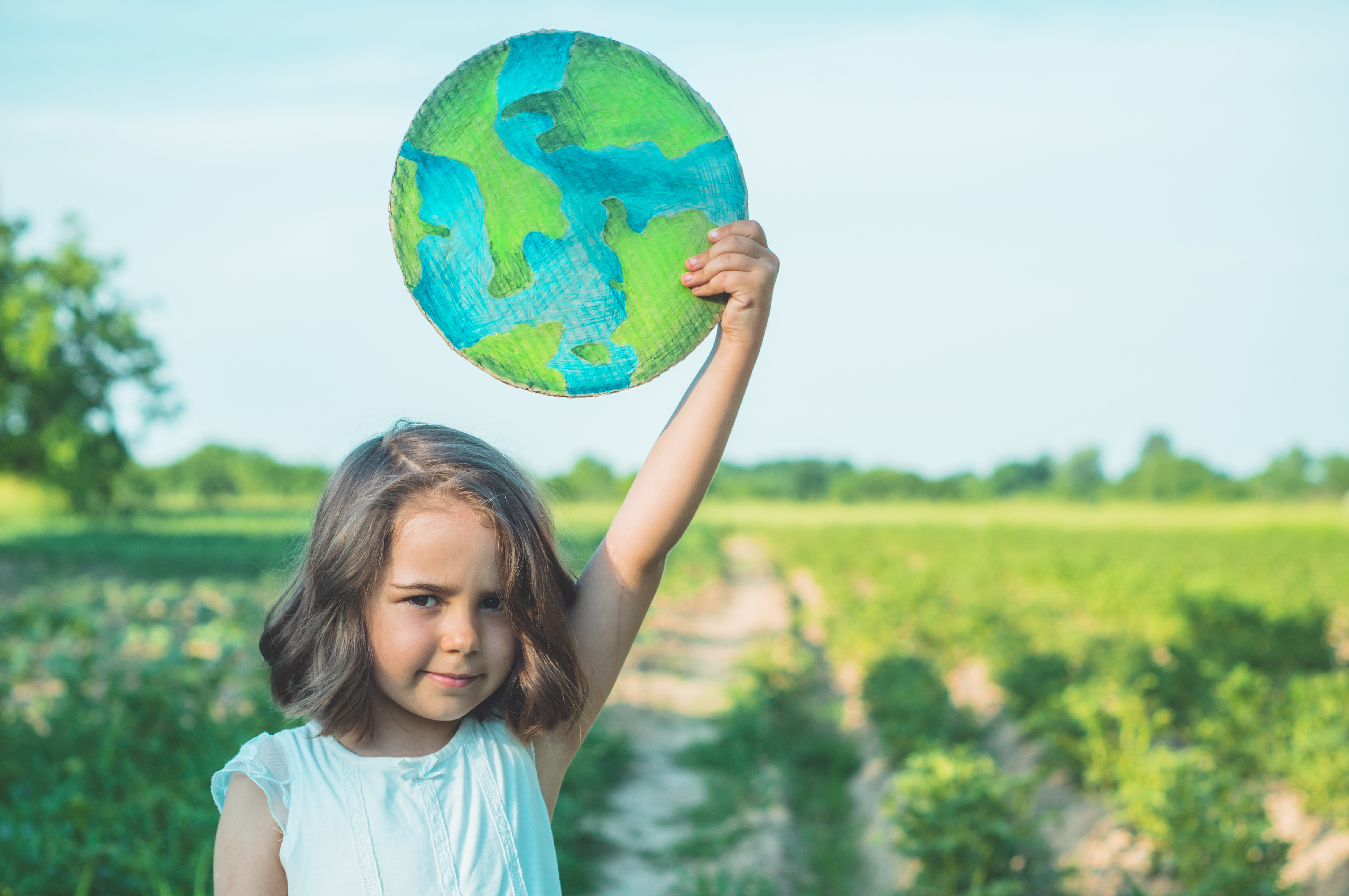 Caring for God’s Creation
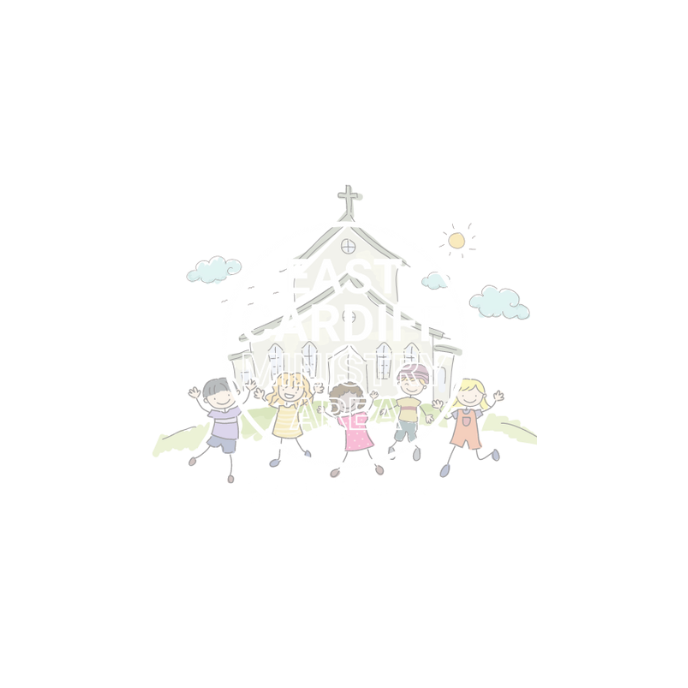 Discuss:
What signs of spring and Summer have you seen?
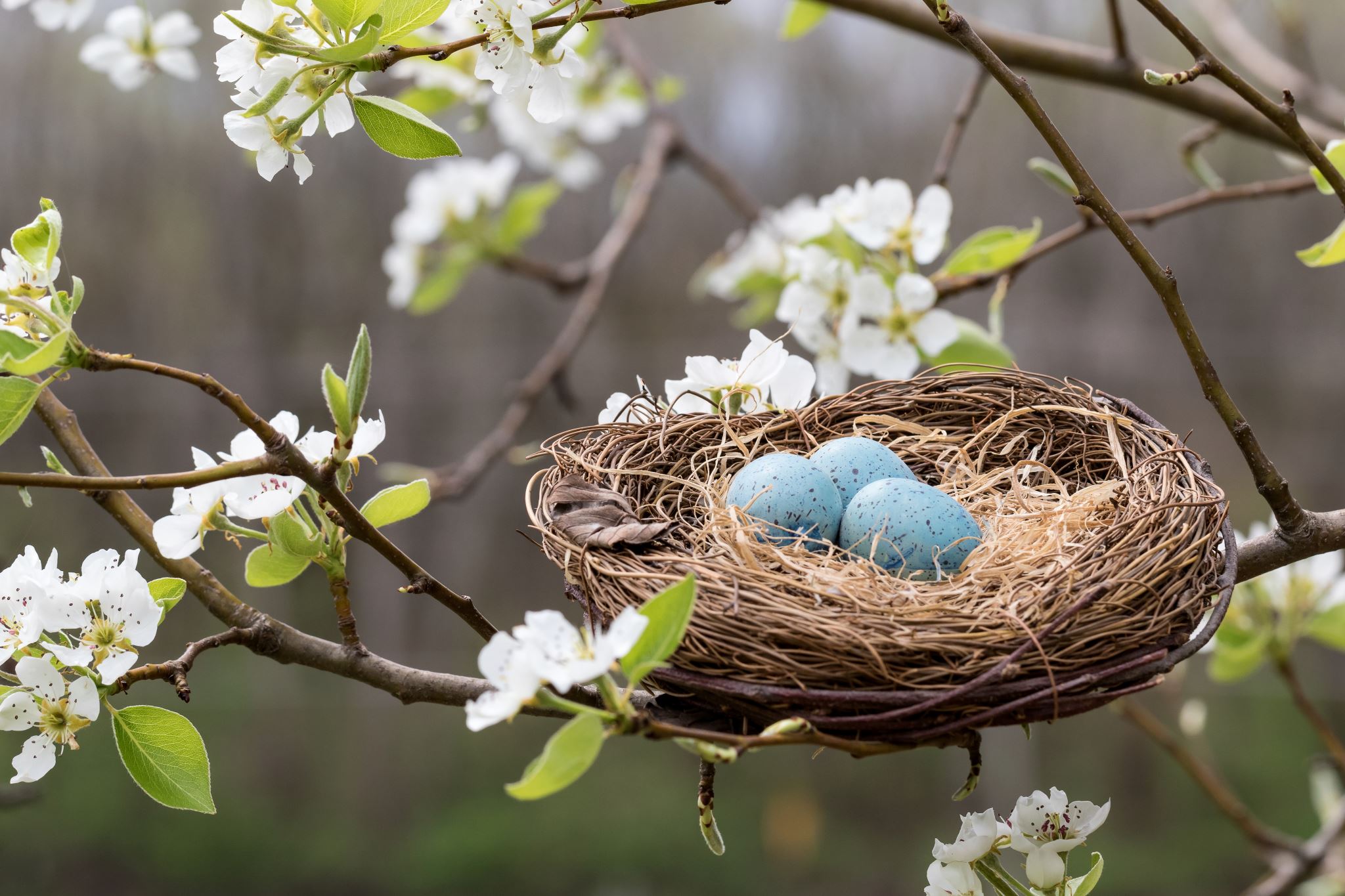 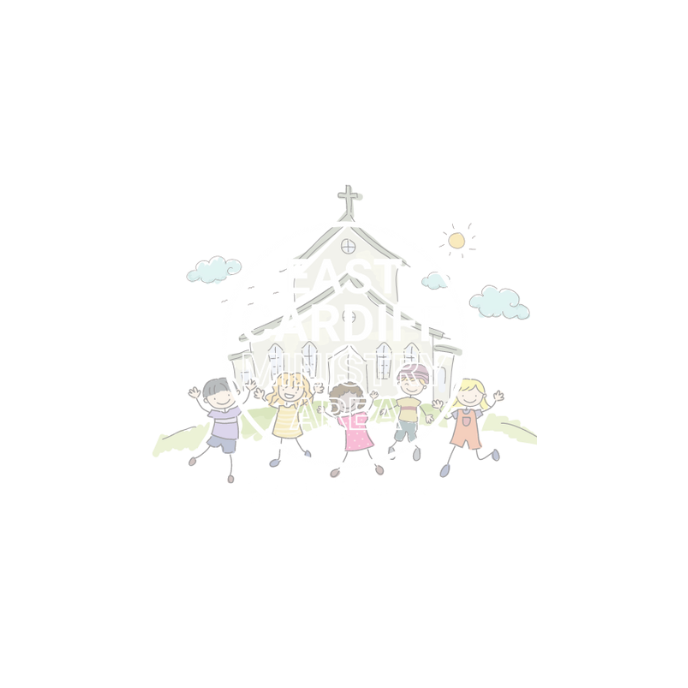 Think Pair share:
Do we always look after the world around us?

How can we protect god’s beautiful creation in our own small ways?
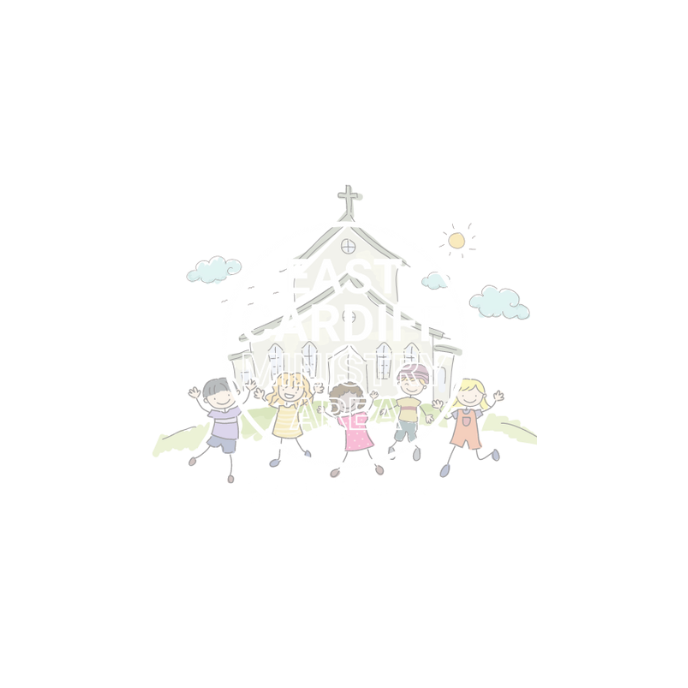 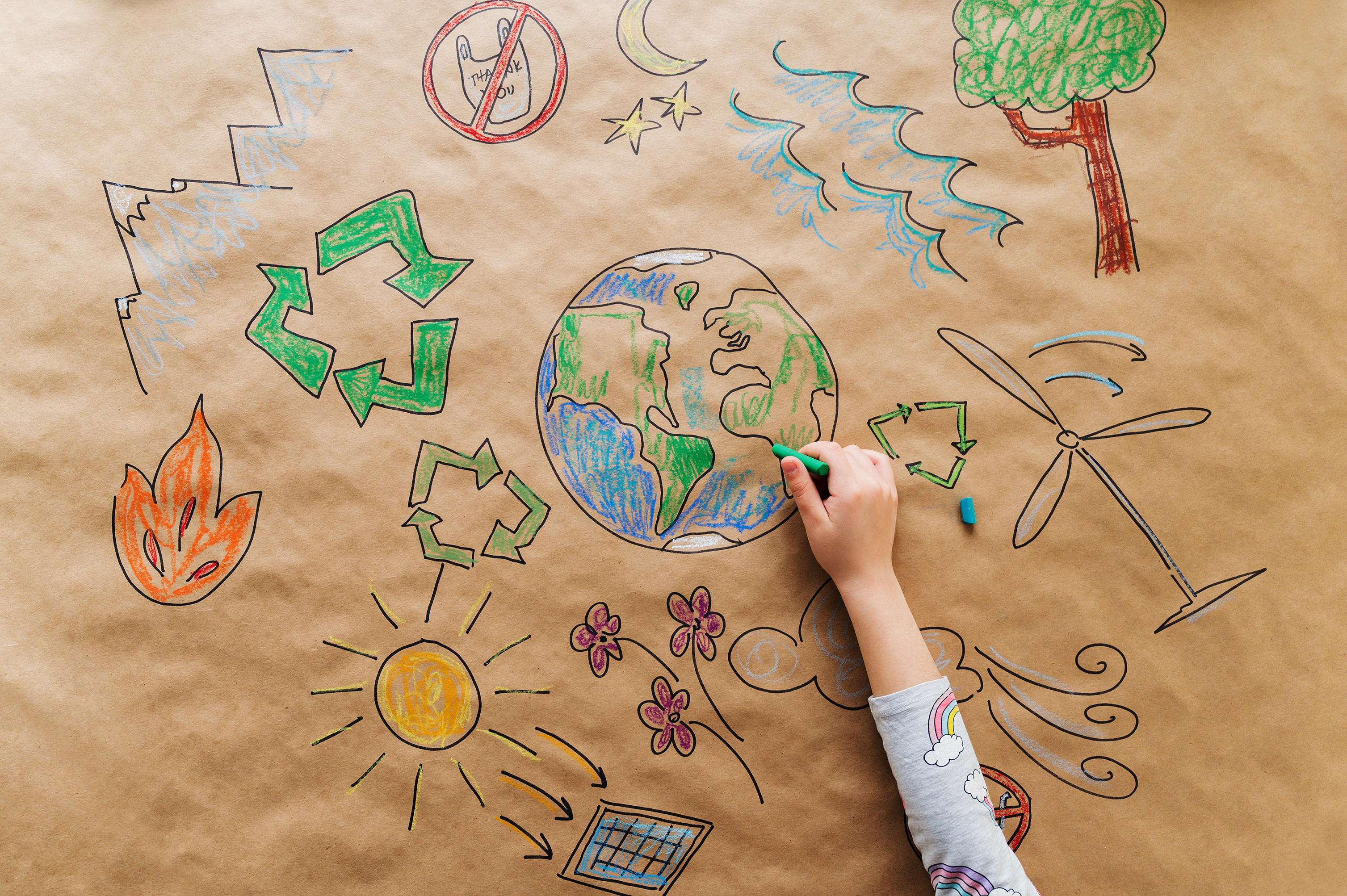 God saw everything that God had made, and indeed, it was very good. 
(Genesis 1.31a)
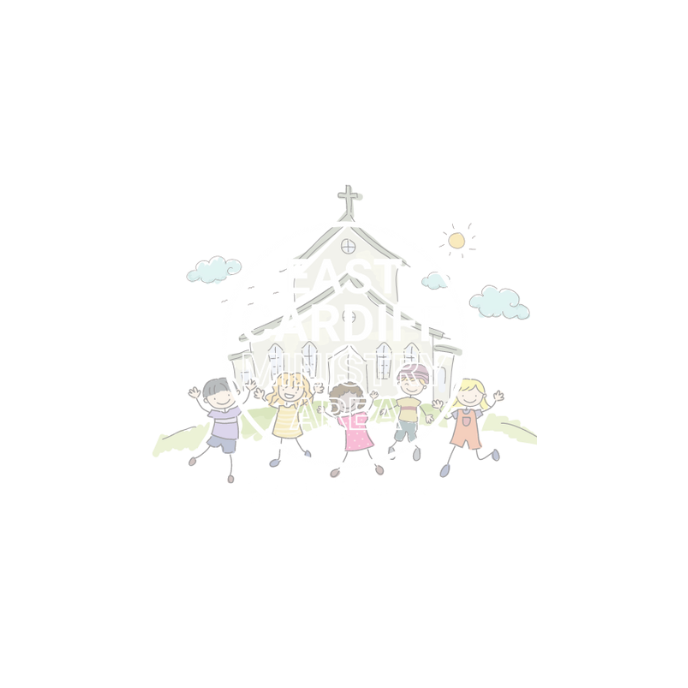 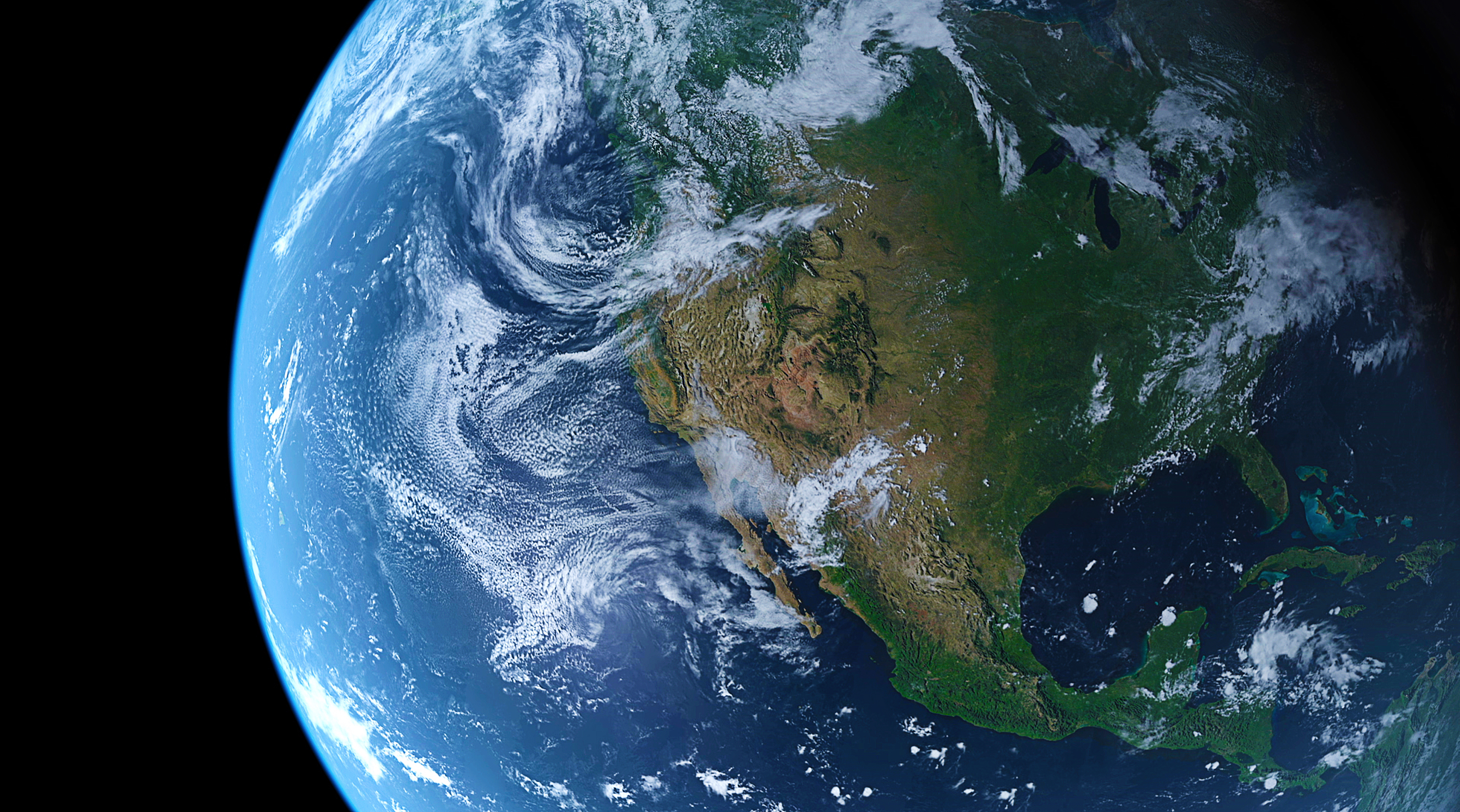 Let us pray
Creator God, your love is shown in the flight of a bird, in the richness of soil, in the teeming oceans, in a human face. Thank you for the beauty of creation.Help me to look after your good earth.Amen
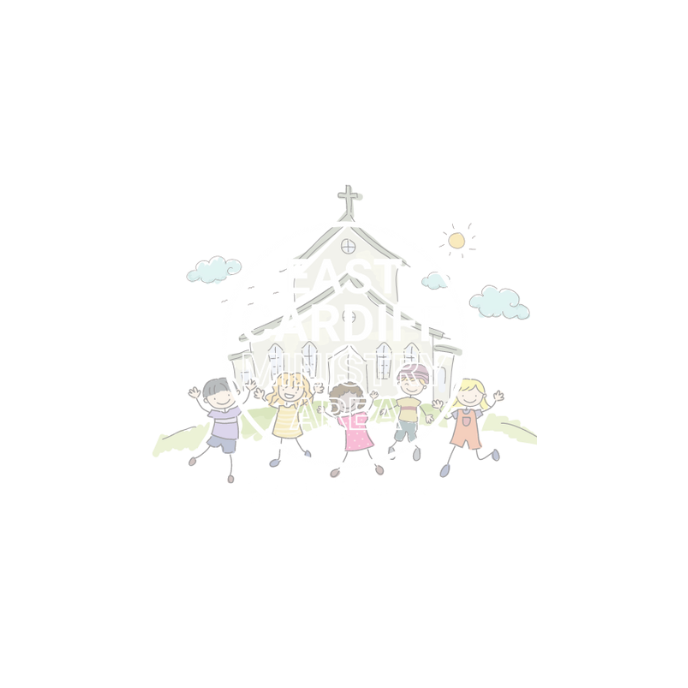 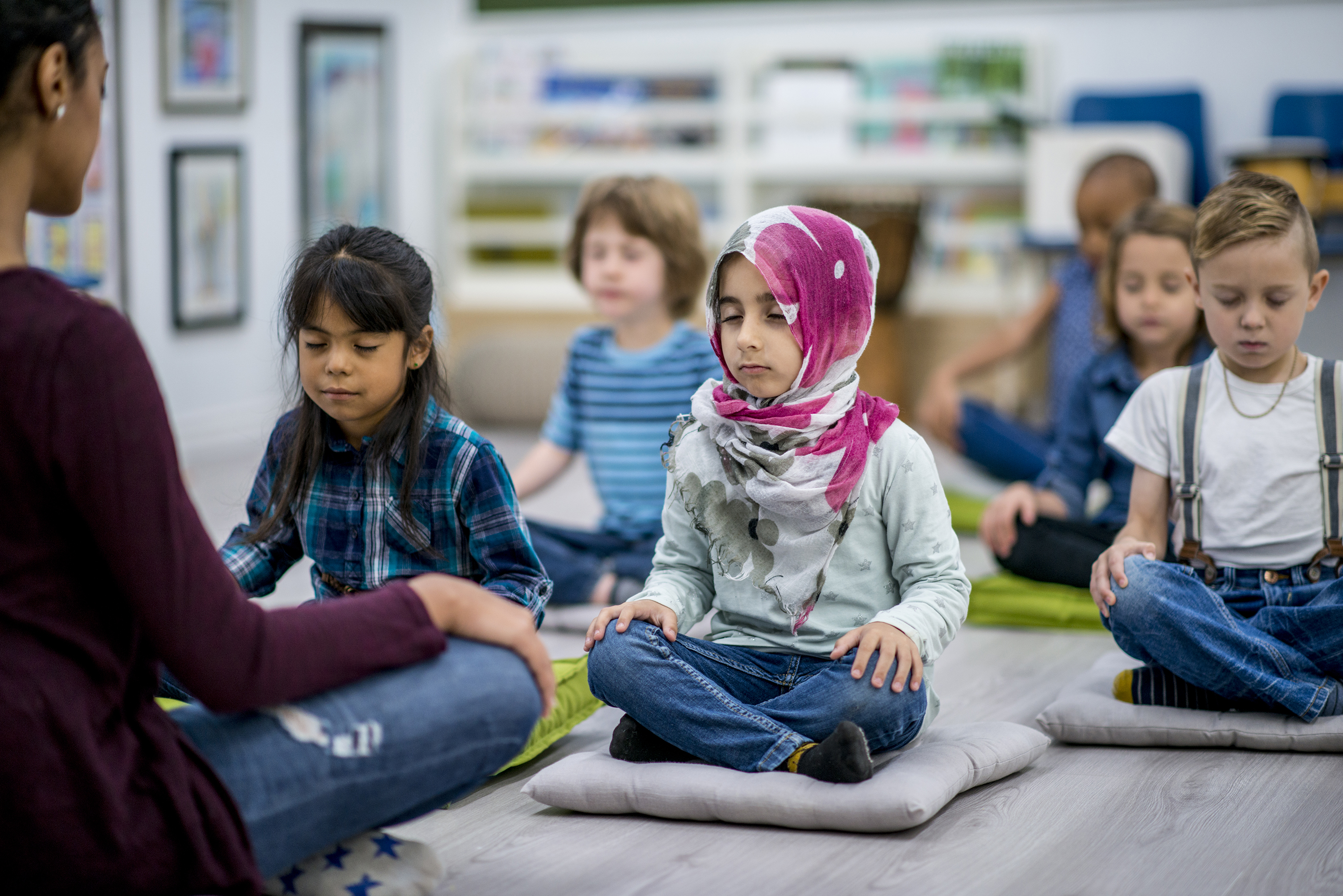